选择性必修
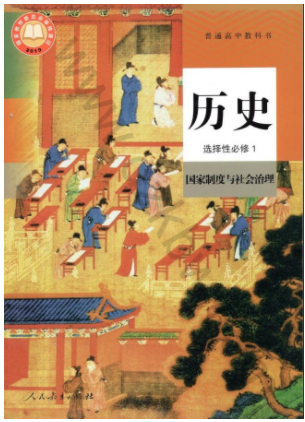 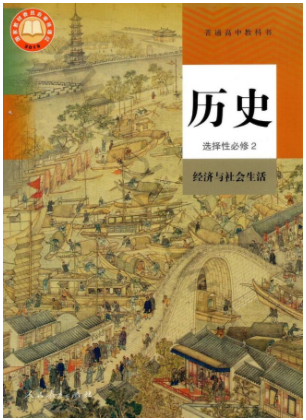 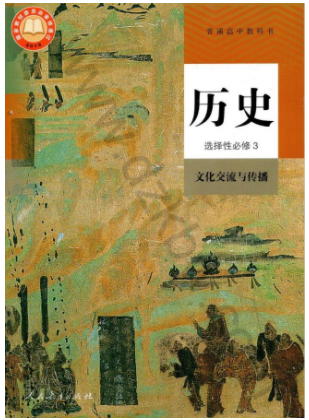 3.文化交流与传播
1.国家制度与社会治理
2.经济与社会生活
选择性必修1：国家制度与社会治理
1.学习内容：政治生活
国家：人类进入文明时代的重要标志
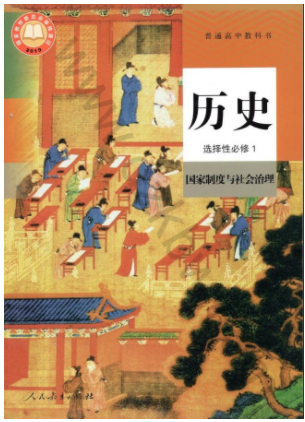 第五单元
货币赋税
第三单元
法律
与
教化
第二单元
官员选拔
第一单元
政治制度
政治统治

社会治理
对内
职能


对外职能
第六单元 基层治理与社会保障
职
能
第四单元  国家关系
时：人类进入文明时代以来
空：中国+西方
2.时空范围
第一单元   政治制度
古代（第1课）

近代至当代（第3课）
制度形成与演变

历代变法与改革（第4课）
中国

西方
政治
制度
古代至近代政治制度演变（第2课）
第1课   中国古代政治制度的形成与发展
重点：自秦起君主专制中央集权政治体制的演变线索
世袭制
内外服制
分封制宗法制
君主专制中央集权制度
禅让制
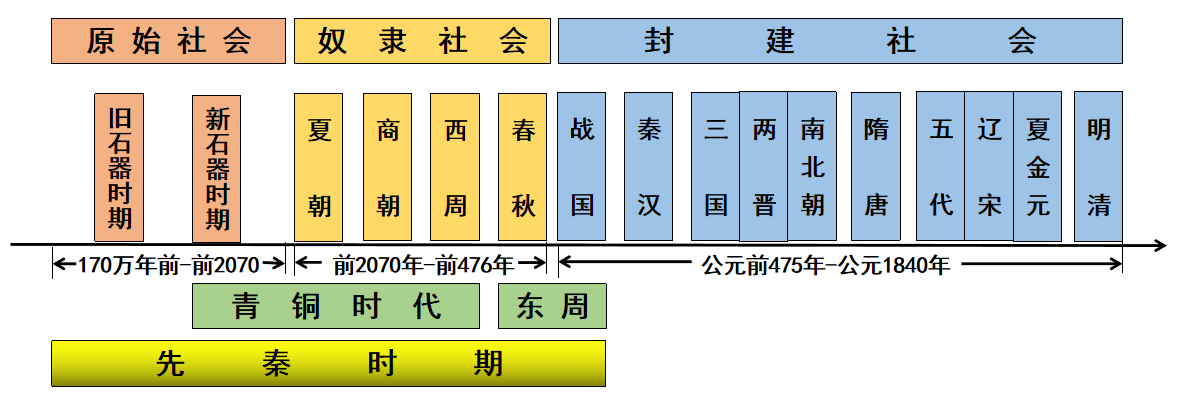 一、先秦时期的政治制度
1.夏、商、西周：奴隶制国家政治制度形成与发展
说出材料分别反映了哪个时期的哪一种政治制度？
材料一：大道之行也，天下为公，选贤与能，讲信修睦。故人不独亲其亲，不独子其子……——《礼记·礼运》
原始社会：禅让制
材料二：今大道既隐,天下为家。各亲其亲,各子其子,货力为己。                             ——《礼记·礼运》
夏朝开始：世袭制
禅让制     世袭制
舜              禹             启
公天下     家天下
1.夏、商、西周：奴隶制国家政治制度形成与发展
内外服制
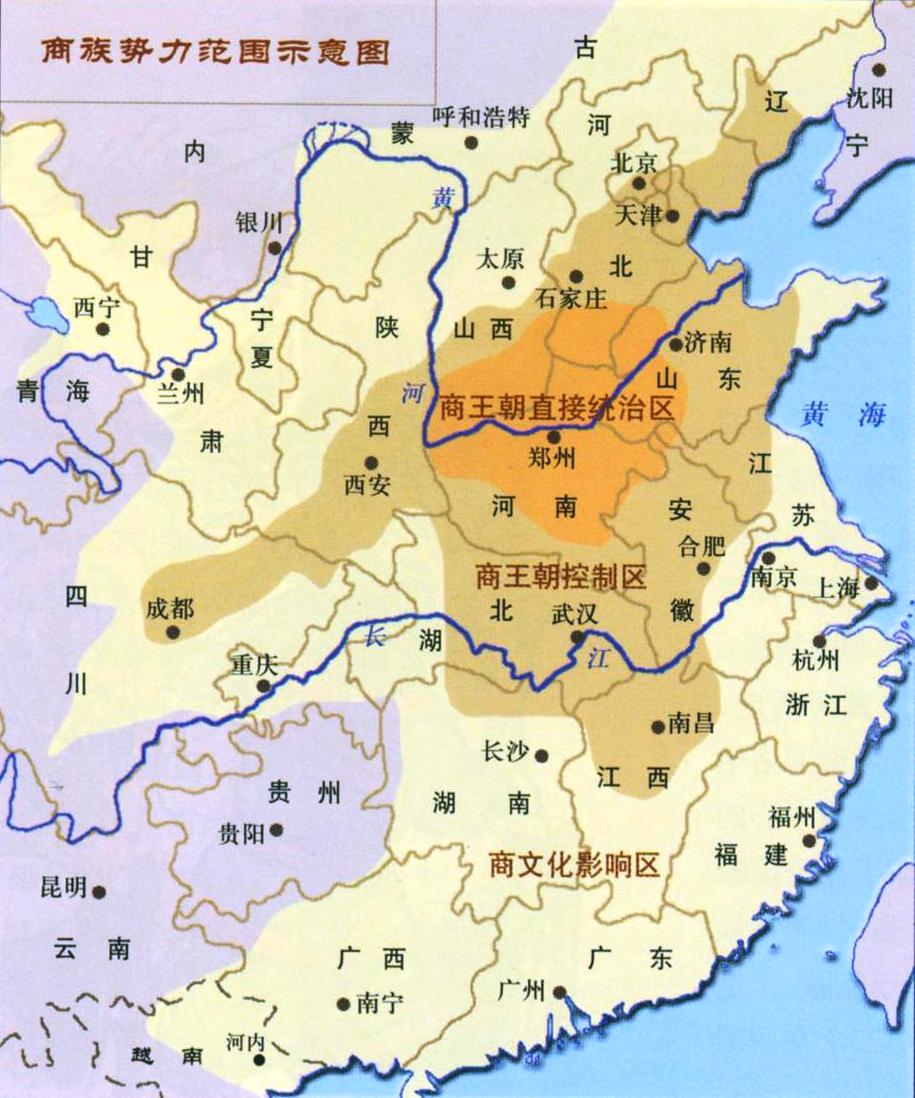 ①商王：内服王畿地区，王畿四周是外服。
②有较系统的国家机构和分掌内外服各类事务的官吏。
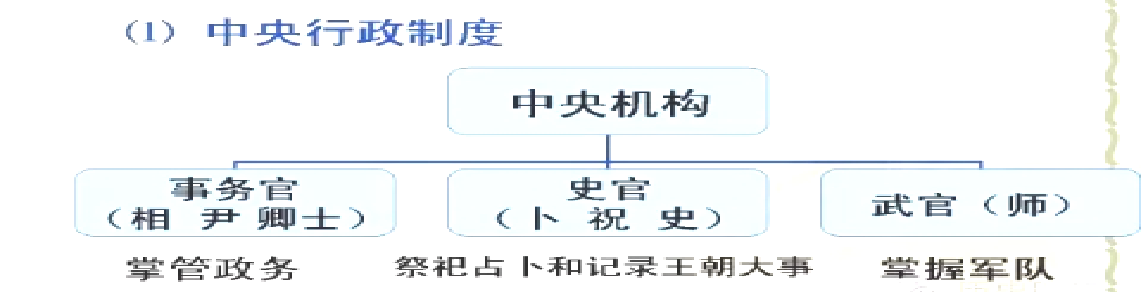 1.夏、商、西周：奴隶制国家政治制度形成与发展
同姓贵族、异姓功臣或旧贵族
卿大夫，卿大夫再分封士，形成贵族等级分封序列
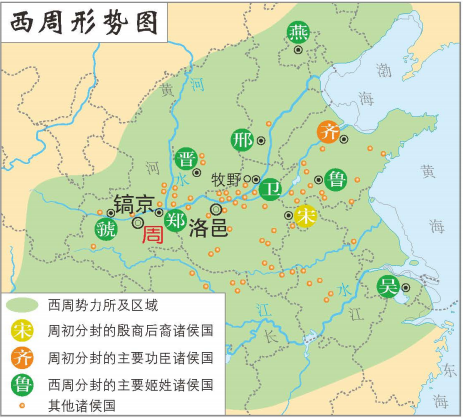 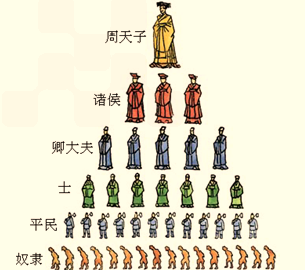 分
封
的
依
据
是
什
么
制
度？
封建亲戚，以藩屏周
1.夏、商、西周：奴隶制国家政治制度形成与发展
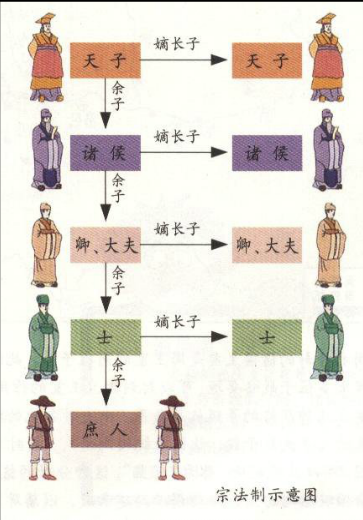 (2)（依据）宗法制：
周天子与各级贵族都实行嫡长子继承制。
确立了严格的大宗、小宗体系。
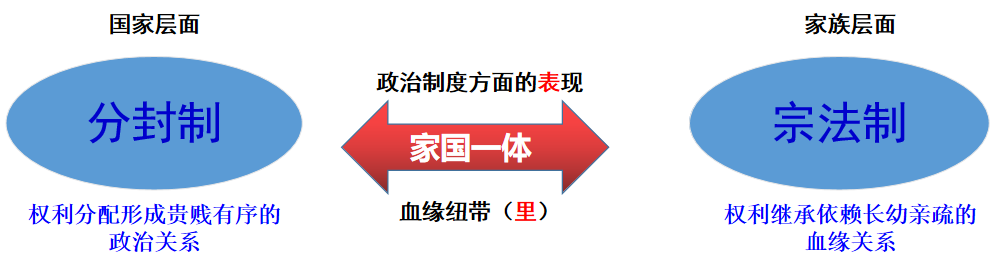 (3)评价：
分封制是较内外服制更进一步的政治制度
诸侯有受封土地上的统治权，但要承担义务
(4)基本特征：“家国一体”
分封制与宗法制相配合（关系：互为表里）
政治权力分配与血缘关系相结合。
1.夏、商、西周：奴隶制国家政治制度形成与发展
夏
世袭制
聚族而居
商
内外服制
周
分封制
宗法制
礼乐制
国家管理日益完善、有效
松散
战乱频发
部落式管理
血缘纽带、家国一体
材料体现了商周政体的哪些特点？
厉王虐，国人谤王。                    ——《国语·周语》
防民之口，甚于防川。                ——《国语·周语上》
是故天子有公，诸侯有卿……以相辅佐也。善则赏之，过则匡之，患则救之，失则革之。       ——《左传·襄公十四年》
①君主的权力不是绝对的，原始民主传统对君主的权力有制约作用；
②国家遇到重大问题时，君主要征求平民“国人”的意见；
国人也可以通过舆论影响朝政
一、先秦时期的政治制度
2.春秋战国：社会转型（奴隶社会→封建社会）
西  周
春  秋
战  国
各国政治上重大改革
君主权力加强

分封制、宗法制

郡县制、官僚制
周天子
“天下共主”

分封制、宗法制
制度牢固
井田制逐渐瓦解
诸侯争霸

分封制、宗法制
逐步瓦解
二、秦朝的政治制度
【名词解释】君主专制中央集权制度
皇帝


中央



地方
集权到皇帝
皇权VS相权
君主专制
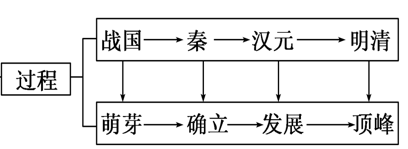 中央集权
集权到中央
中央VS地方
二、秦朝的政治制度
1.中央
(1)皇帝制度：
事在四方，要在中央；圣人执要，四方来效。
——《韩非子》
特点
◆皇权至上
天下之事无小大皆决于上，上至以衡石量书，日夜有呈，不中呈不得休息。         ——《史记·秦始皇本纪》
秦始皇头上戴的叫冕，前后垂挂的玉串称旒。他穿的衣服称衮服，有12种图案。秦以来，天子独以印称玺，又独以玉，群臣莫敢用。                                                                                                                 
                                        ——《史记集解》
◆皇帝独尊
“朕为始皇帝，后世以计数，二世、三世至于万世，传之无穷。”
——《资治通鉴》卷第七《秦纪二》
◆皇位世袭
1.中央
(2)三公九卿制
2.地方
(1)推行郡县制
廷议
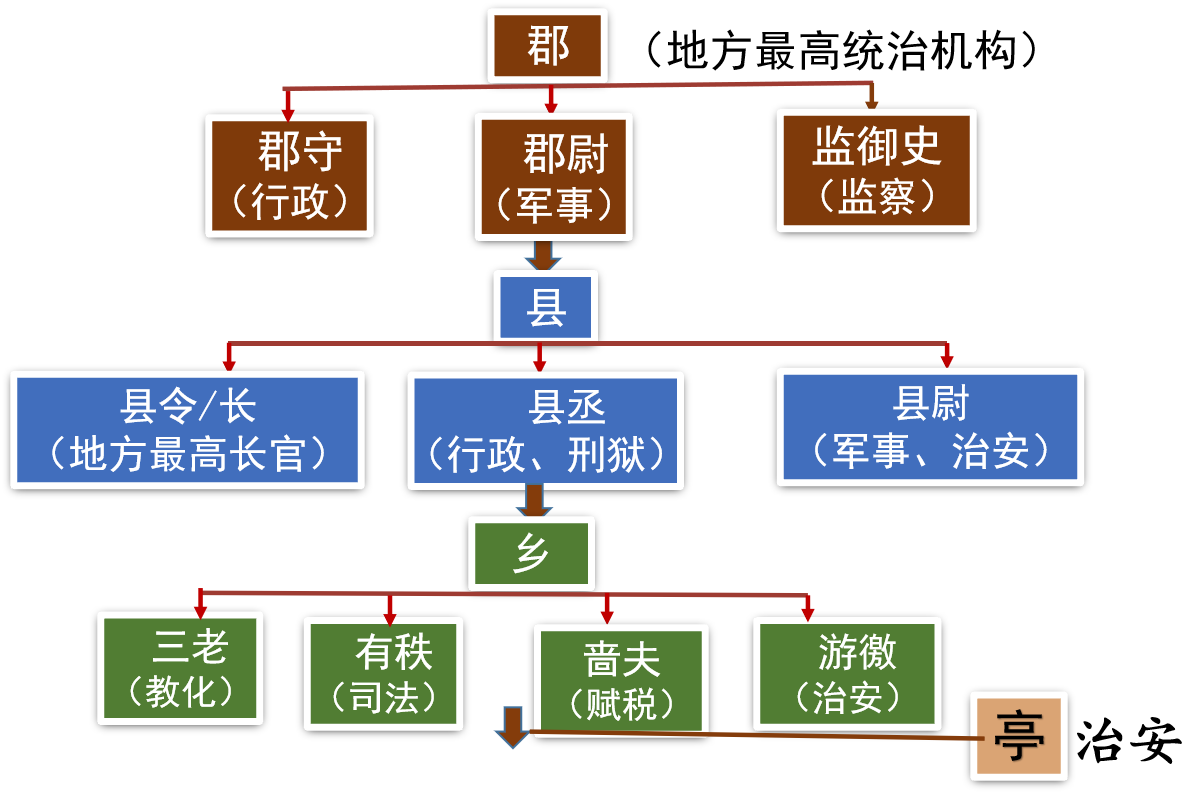 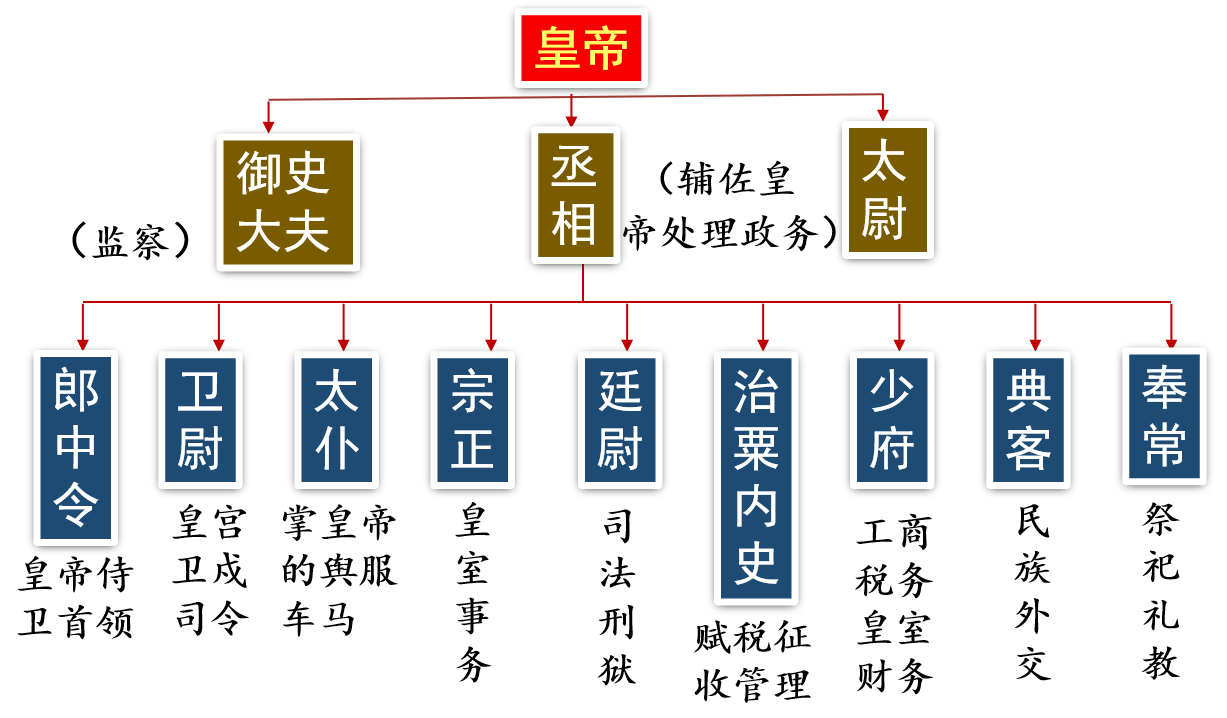 （2）文书：
①各级官僚机构以文书行政；
②建立了以邮驿为中心的文书传递系统；
③秦朝文书十分繁密
行命书及书署急者，辄行之；不急者，日脣（毕），勿敢留。留者以律论之。
——《睡虎地秦墓竹简·行书律》
三、两汉至明清时期政治制度的演变
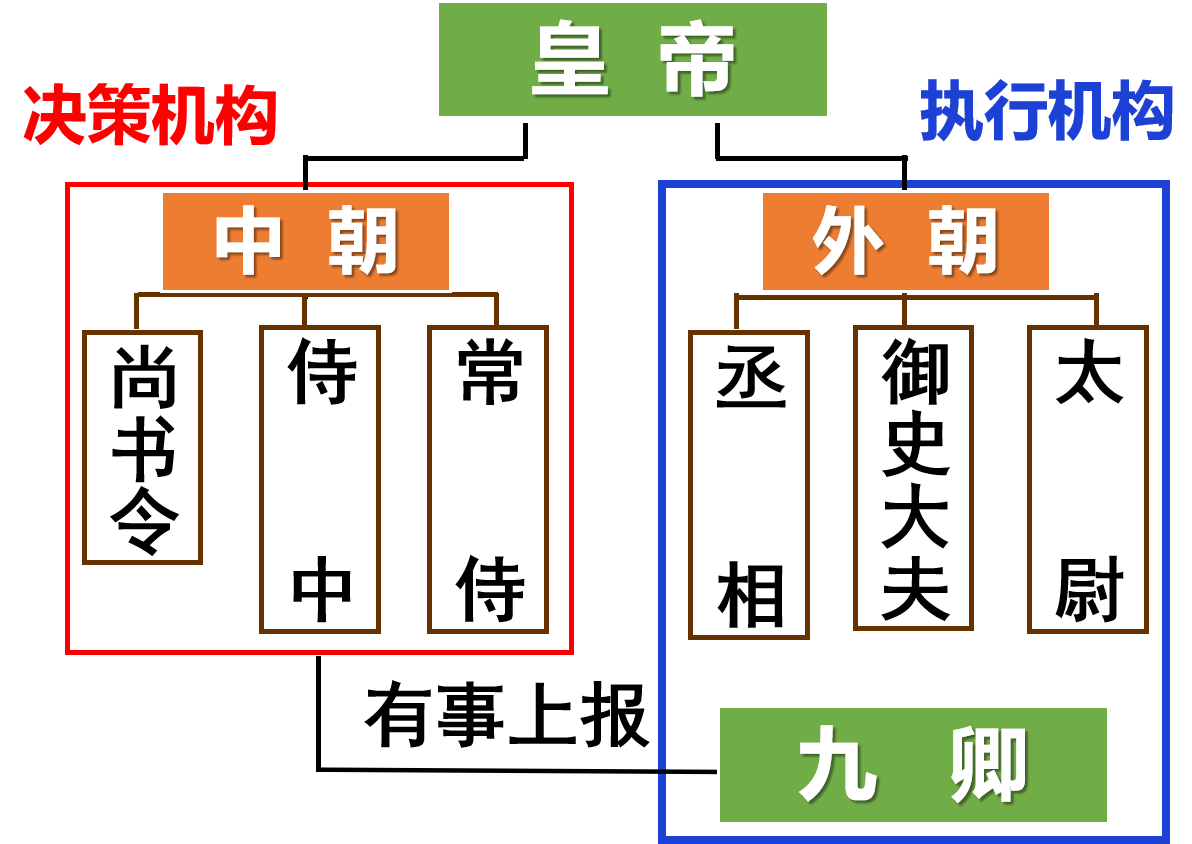 三公九卿
中外朝制度
尚书台
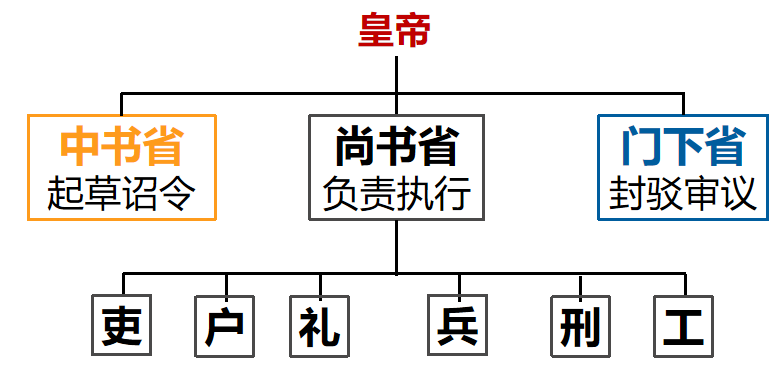 尚书台
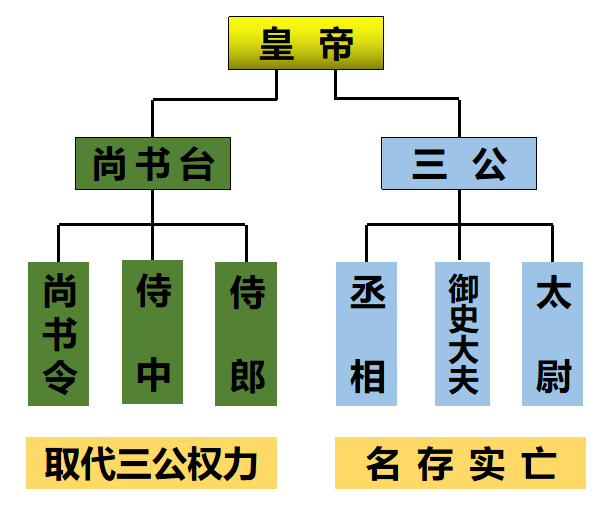 三省六部制
宰相
政事堂
三、两汉至明清时期政治制度的演变
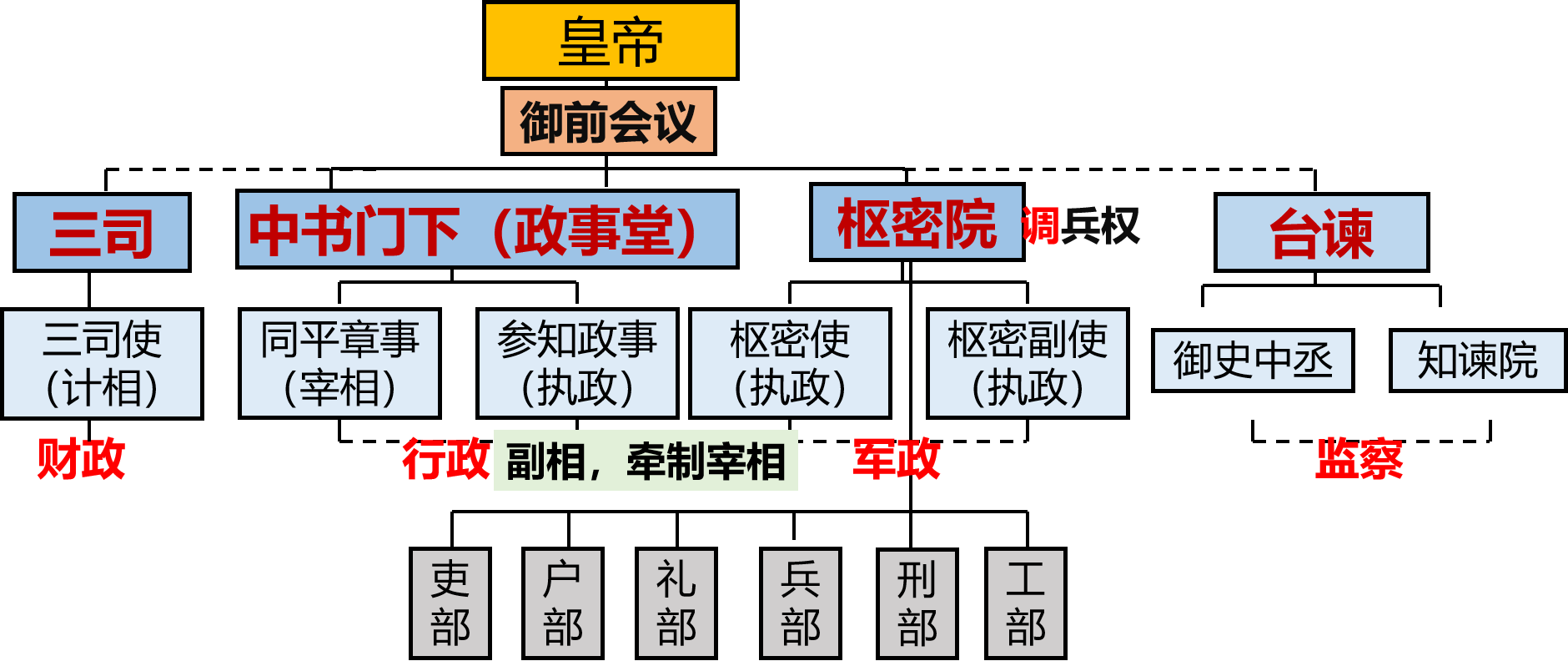 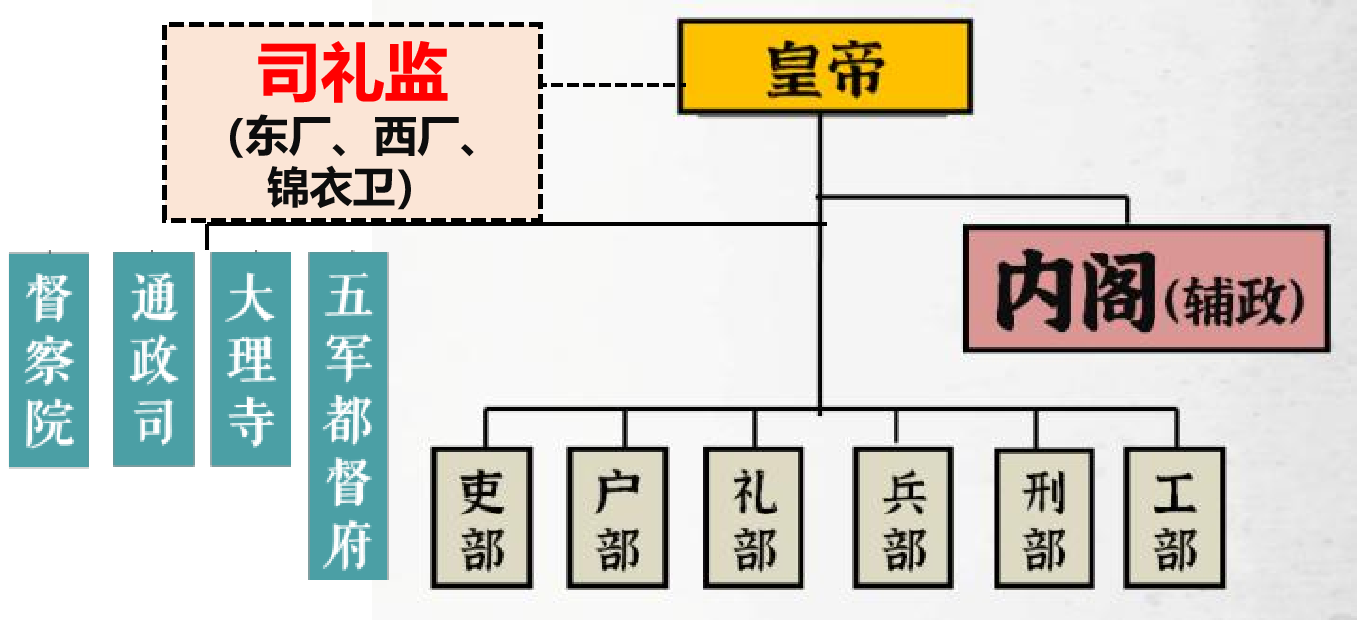 二府三司制
枢密院
中书门下
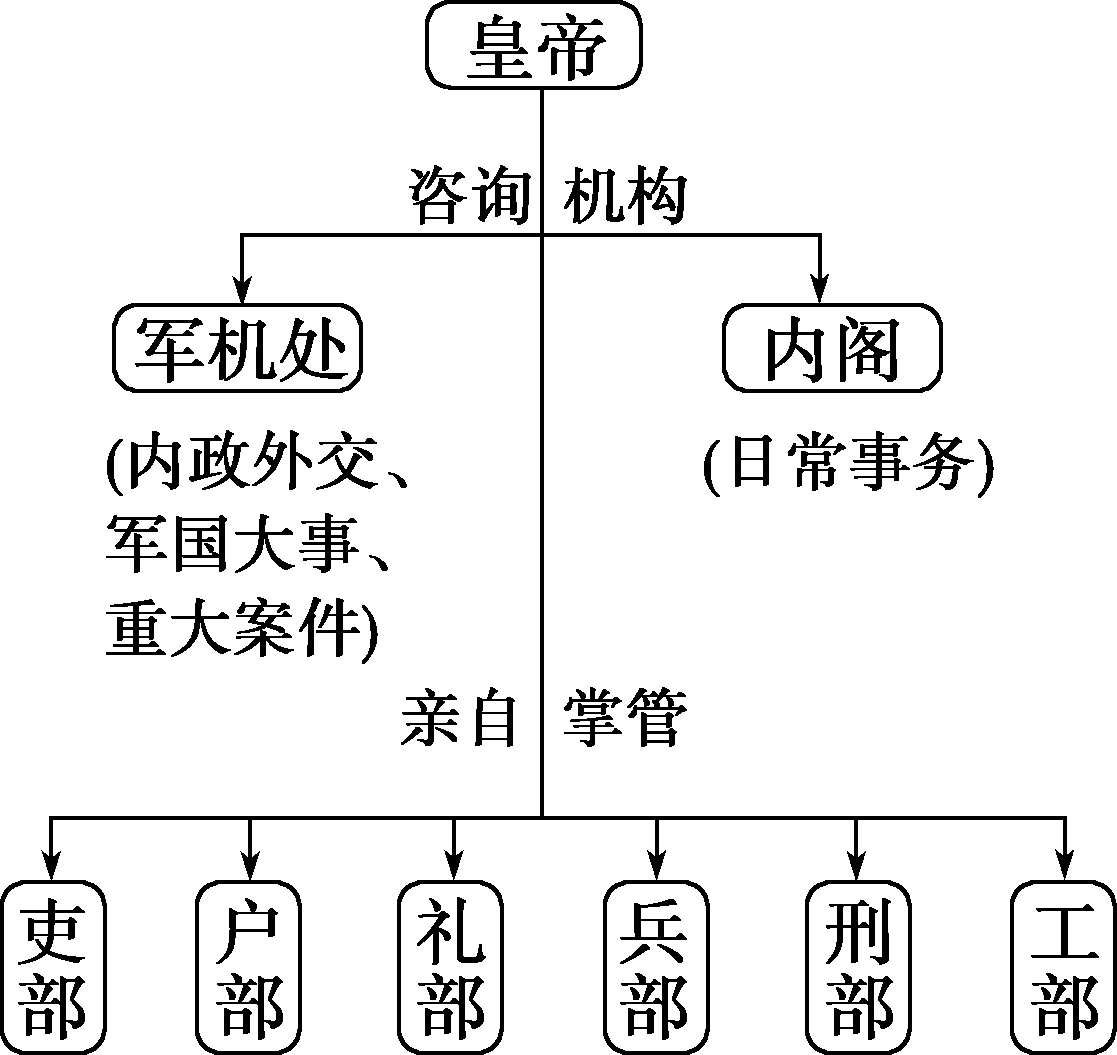 三司
一省两院
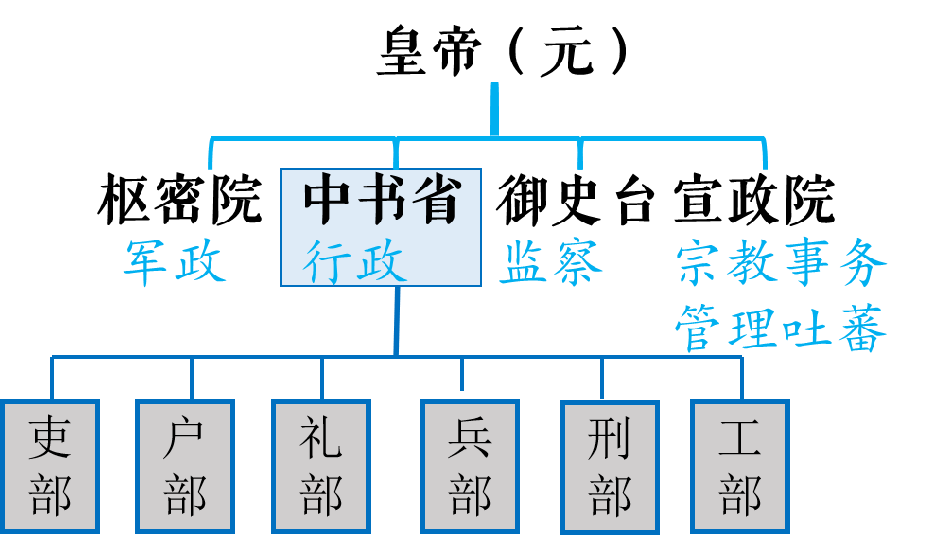 中书省和宰相
内阁，内阁
军机处
秦
西汉
隋唐
宋
明清
元
三、两汉至明清时期政治制度的演变
君主专制发展趋势：
君权不断加强，相权不断削弱，直至消失
确立
三公九卿制
完善
三省六部制
一省两院制
明：废宰相设内阁
清：雍正设立军机处
（顶峰）
巩固
中外朝制
加强
二府三司制
三、两汉至明清时期政治制度的演变
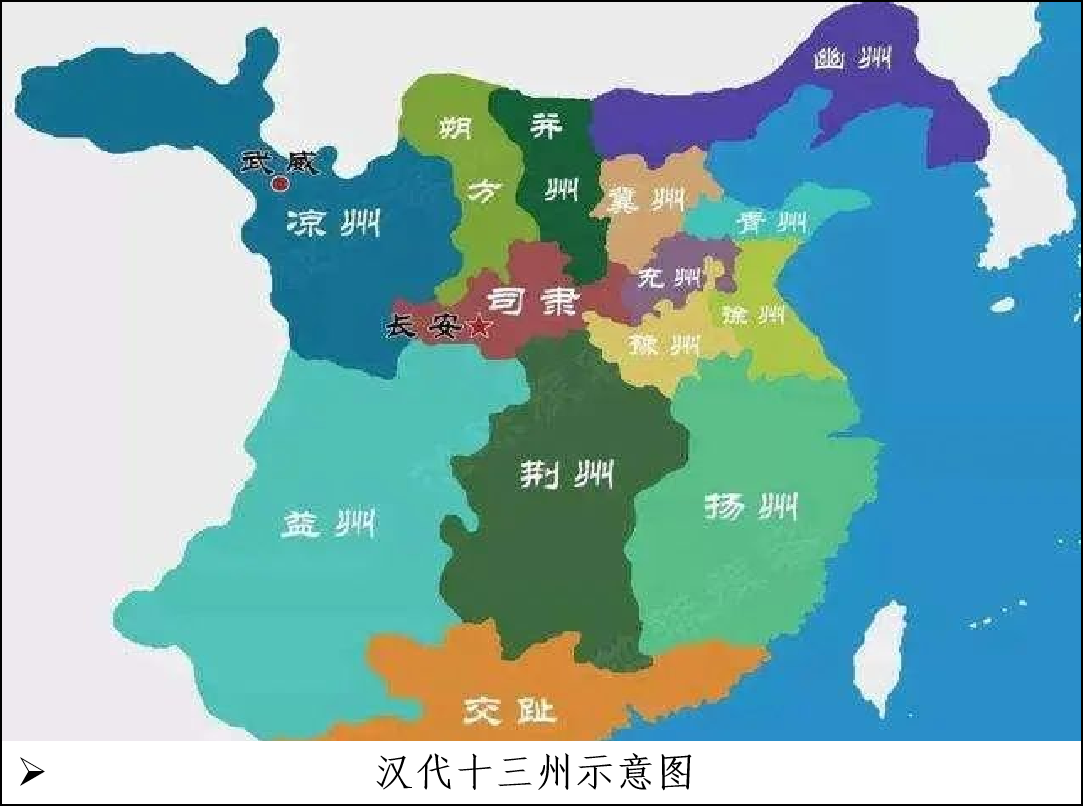 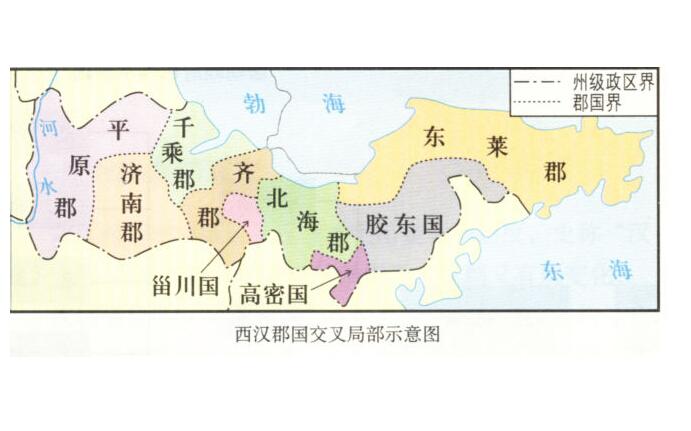 郡国并行制， 郡、县二级制
王国
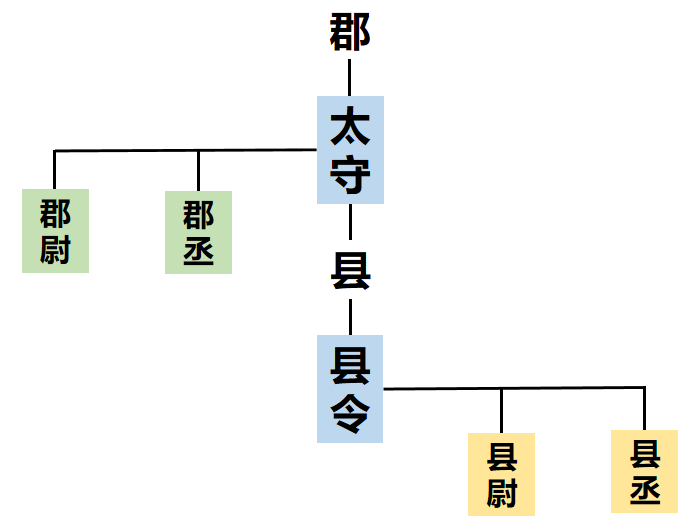 州、郡、县三级制
内轻外重、干弱枝强
州、郡、县三级制
州、县二级制
三、两汉至明清时期政治制度的演变
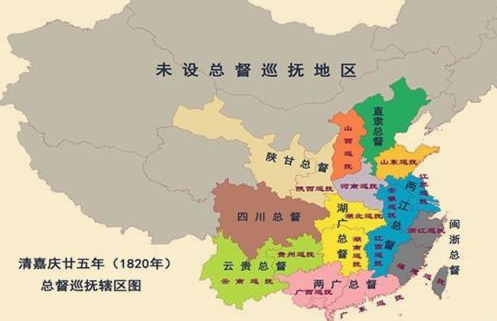 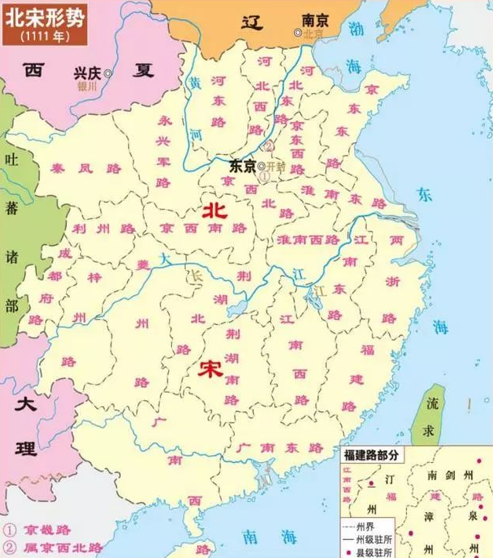 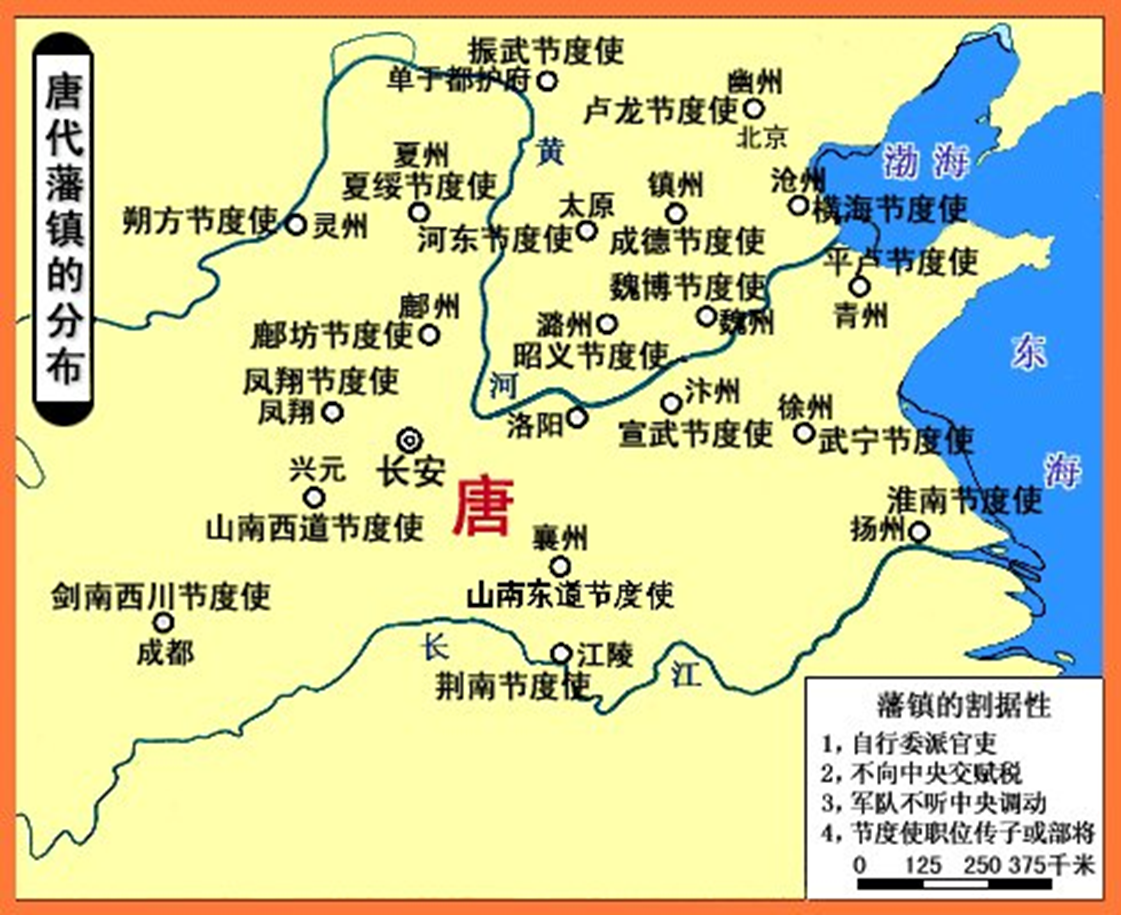 道、州、县三级制
藩镇割据
路、州、县三级制
路
行省制
省、府、县 三级制
巡抚 巡按
省、府、县三级制
总督
两汉至明清时期地方行政制度变化
中央集权发展趋势：中央权力不断加强，地方权力不断削弱。
本课小结
先秦：奴隶社会的贵族等级分封制
          世袭制、内外服制、分封制与宗法制
中国古代政治体制的形成与发展
秦：确立君主专制中央集权制度
       皇帝制度、三公九卿制、郡县制
一个中心
（皇权）
两个趋势
处在动态变化中
两汉至明清：君主专制中央集权制度的变化调整
中枢行政体制的演变
地方行政体制的演变